can you help
The incredible
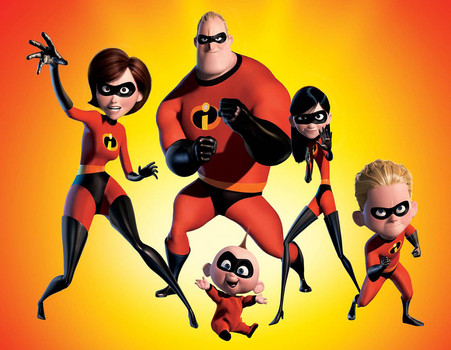 save the world?
back to start
start
back to start
+3
game rules:
you must land on the  square with the ladder to go up or down.
you must use English.
you must land on finish to win.
key expressions:
-2
-2
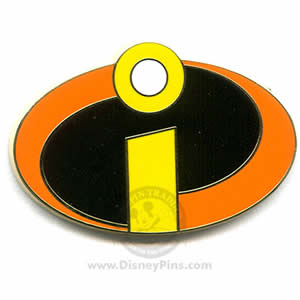 +2
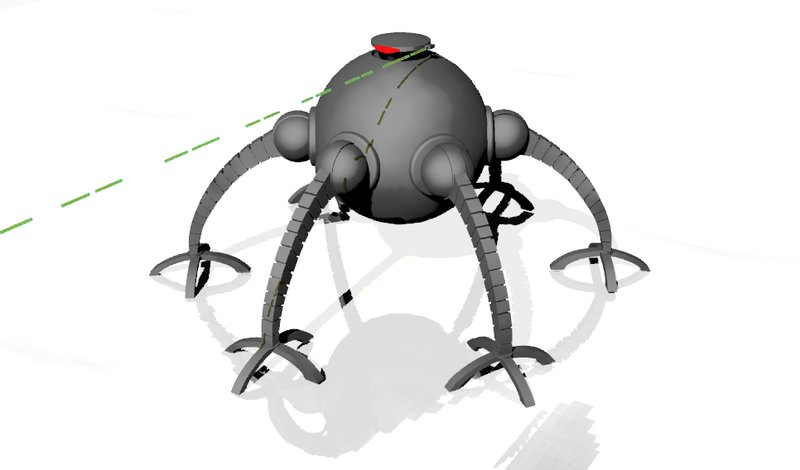 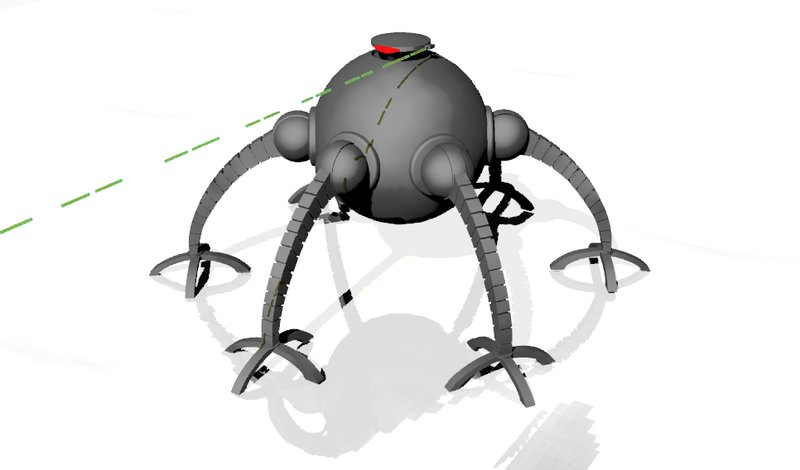